FULL SUPPLY OF FIREFIGHTING EQUIPMENT ANS SERVICES
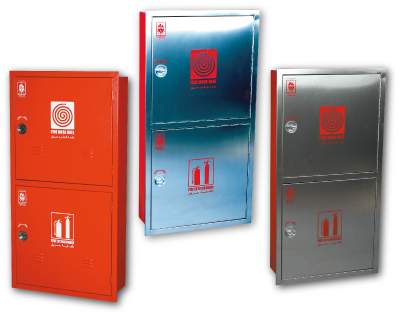 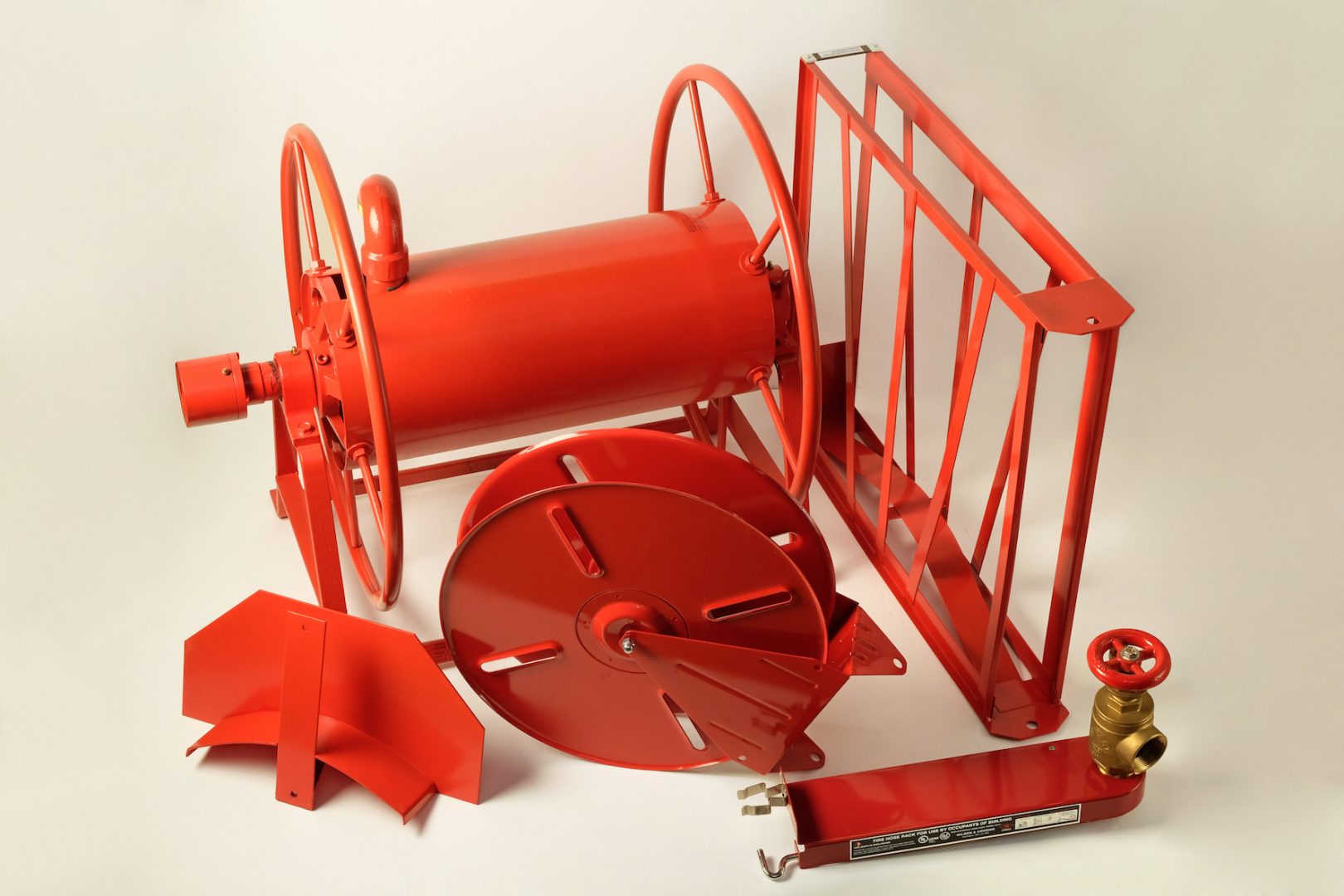 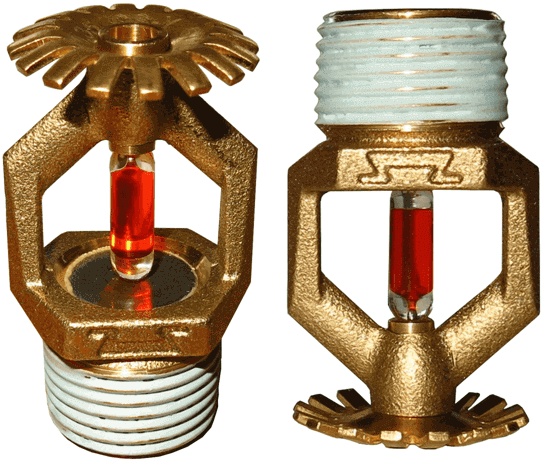 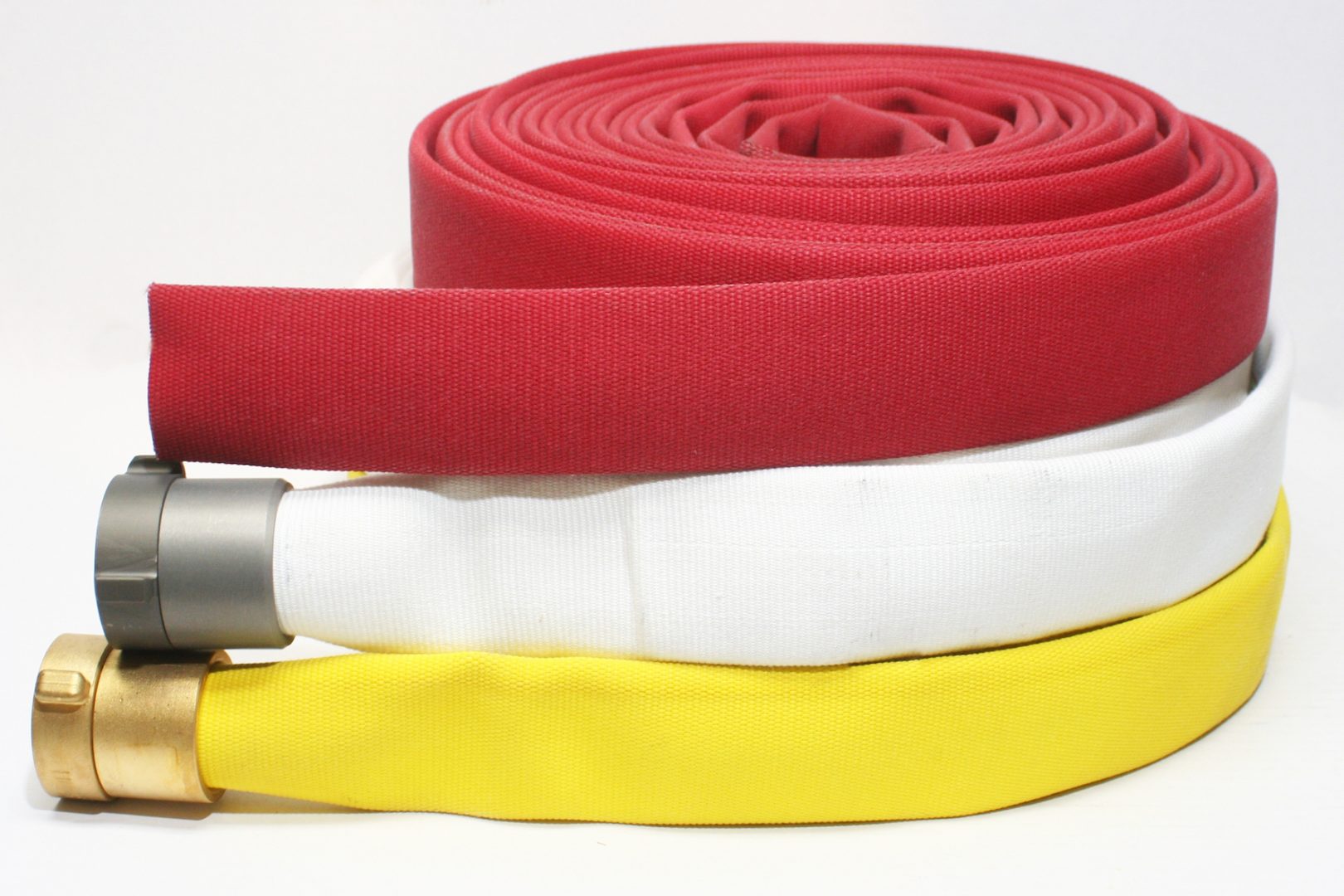 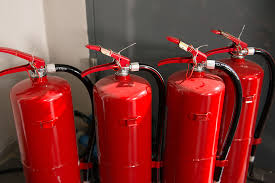 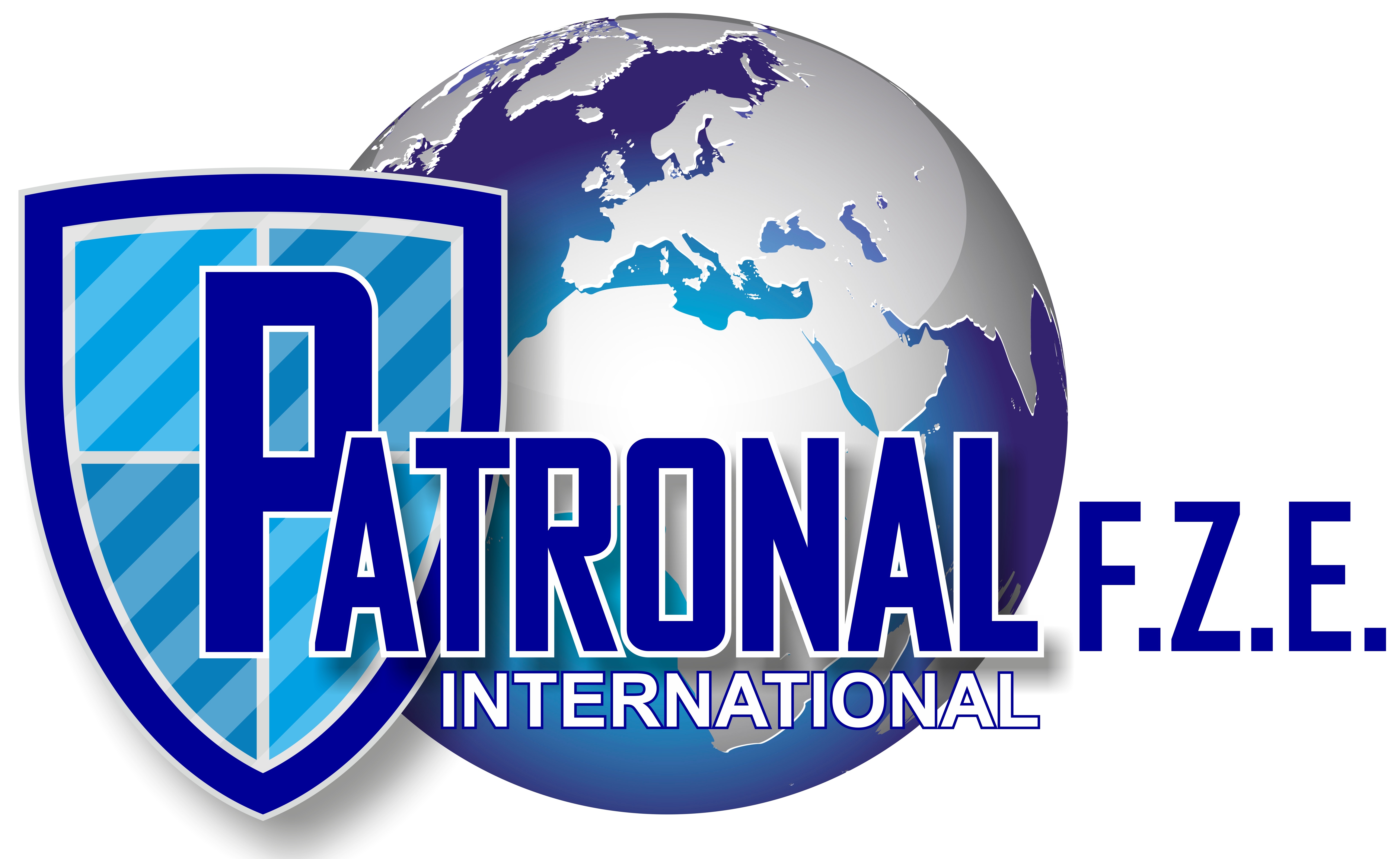 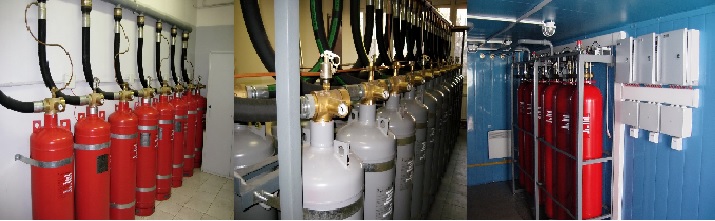